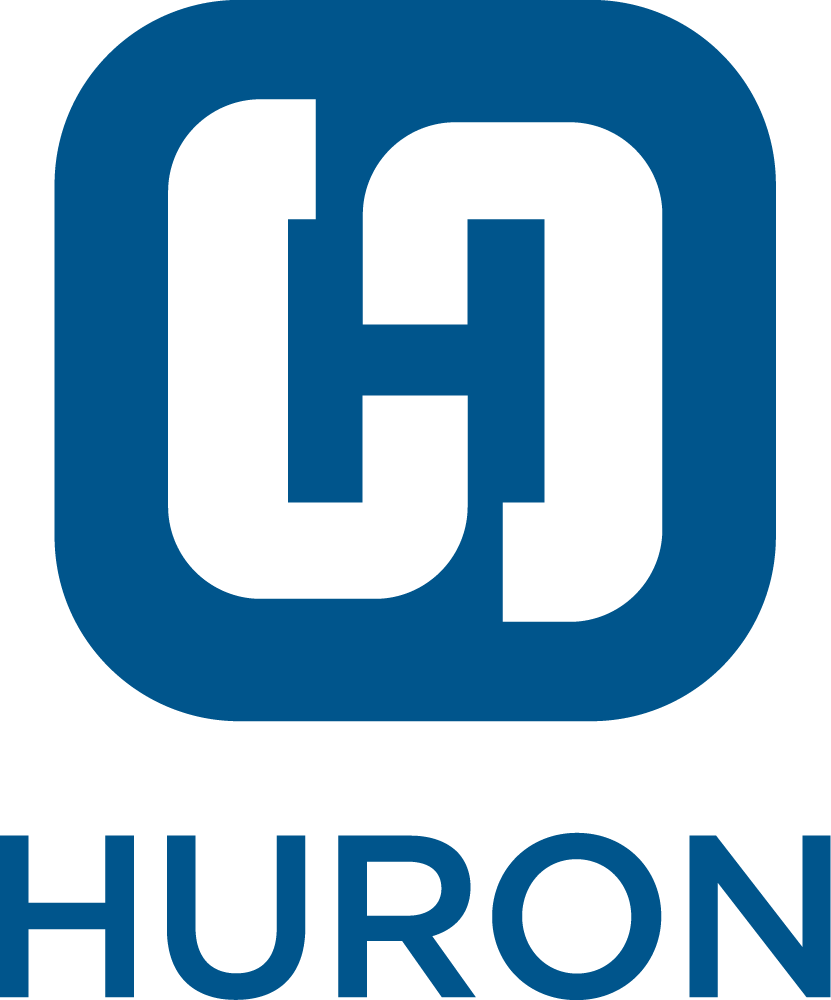 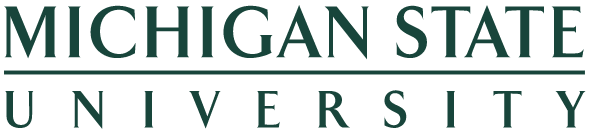 Student Rights & Responsibilities (SRR) & General Student Regulations (GSR)
Revision Process
October 18, 2023
Scope of Work
Huron:
Reviewed all information pertaining to student rights/responsibilities, (i.e. policies, procedures, & communications) 
Highlighted duplication and/or redundancy, conflicts/inconsistencies, and noticeable absences 
Identified policies that may indicate compliance issues/risks due to clarity, incompleteness, or errors
As part of this effort, Huron has reviewed the following information:
Student Conduct Policies/Processes
Communication Mechanisms
Undergraduate Student Rights
Academic Honesty Policies/Procedures
General Student Regulations
DRAFT FOR LEADERSHIP DISCUSSION ONLY
Constituent Engagement Overview
Throughout the initiative a significant volume of constituent engagement and outreach has occurred via multiple mediums.
Engagement Details
SURVEY/FEEDBACK FORM
FOCUS GROUPS
INTERVIEWS
ENGAGEMENT
ADMINISTRATION
914 total responses from the MSU community     

32 individuals expressed interest in participating in a focus group on the revision process
31 individual interviews conducted with university identified faculty, staff, and student leaders
5Student Code Revision Advisory Group (SCRAG) working meetingsBi-weekly meetings with executive sponsorsFull day on-site working meeting with executive sponsors in June 2023
10 focus groups offered and scheduled for staff, students, hearing board members and the entire MSU community

23 total focus group attendees
Original & Amended Project Timeline
Research activities, interviews/analysis, the development of the document, and the governance process were originally slatted for completion in MAY 2023. Due to unforeseen events, conclusion of the engagement is now slatted for early 2024.
- Board of Trustee Meeting             - Original Timeline             - Amended Timeline              - Limited Engagement
The Huron team held routine check-ins with the former AVP and Dean of Students and has kept up with similar check-ins with the AVP for Student Leadership and Involvement.
DRAFT FOR LEADERSHIP DISCUSSION ONLY
Detailed Governance Timeline
Navigation of MSU’s iterative governance process will take place over the next seven (7) months.
DRAFT FOR LEADERSHIP DISCUSSION ONLY
[Speaker Notes: Kevin]
SRR/GSR REDLINE THOUGHTS & FEEDBACK
[Speaker Notes: your primary role as an Advisory Group member is to ensure that the revised policy document is clear, easily understandable, and consistent throughout. Although we are not requesting individual redlined edits from each of you, we are particularly interested in your input regarding any major substantive concerns or issues that you may identify. 
 
We also want to call your attention to a few important and significant changes in the revised document. After careful consideration and extensive dialogue, a strategic decision has been reached by SLE leadership to transition from a primarily complainant-driven student conduct model to a more comprehensive investigative approach. Additionally, we believe a revision of the jurisdiction of our student conduct framework is necessary. The jurisdiction edits and move toward a more investigative model are designed with the intention of better serving both our students and the broader University community. By evolving our policies and practices, we aspire to create an environment that is conducive to academic and personal growth, while also promoting a safe and respectful community for all.
 
As next steps, we ask that you please review the attached documents at your leisure and be prepared to discuss your thoughts and feedback at our upcoming Student Conduct Revision Advisory Group meeting on September 6. In order to ensure a productive discussion, please send along any major substantive concerns or issues to our Huron colleague, Gena Flynn, via gflynn@hcg.com by September 1 so Huron may compile comments and feedback prior to our scheduled meeting.]
Next Steps
1
Iteration with governing bodies on the draft document underway
Target date for formal Board of Trustees adoption set for February 2024 
Target launch of new code, Fall 2024
2
3
DRAFT FOR LEADERSHIP DISCUSSION ONLY
[Speaker Notes: Kevin]
Questions and/or Comments?

HURON TEAM
Gena Flynn | Project Manager | gflynn@hcg.com 
Kevin McCarthy | Manager | kmccarthy@hcg.com
October 18, 2023
Project Approach/Process
DRAFT FOR LEADERSHIP DISCUSSION ONLY
Constituent Engagement Findings/Themes
Numerous suggestions, findings, and themes arose throughout the engagement. The following items have regularly been highlighted by constituents as key to future success.
General Policy Updates
Jurisdiction & Definitions
Retaliation
Complainant Driven System
Sanctions & Hearing Boards
Increased Awareness & Student-Centered Language
Assess hearing board structure, appointment policies, and sanctioning practices
Embrace nuance and equitable treatment, not equal treatment
Clearly articulate and outline jurisdiction, authority, and scope
Preserve student rights as the cornerstone of the document
Create a policy clearly outlining student protections for whistle-blowing or reporting incidents
Assess whether current practice is aligned with the future vision of the student conduct process 
Ensure process for reporting is clear and easy to access
Consider the impact of social media & technology throughout
Need for general policy outlining prohibition of local, state, and federal laws
Review/update through DEI lens
Bolster awareness, accessibility, and understanding of the documents
Produce supplemental guides (i.e. flowcharts, plain language explanations)
Discussion: Jurisdiction
Definition of "Student" and Jurisdiction: A clear outline and definition of a "student", as well as jurisdiction, was requested by constituents through the course of the revision process. The current definitions incorporate language previously vetted and currently being used by MSU while  also considering benchmarking, best practice, and the model code.
Discussion: Complainant/Investigative
Move Toward an Investigative Model: A review of the current complainant driven system in comparison to a more investigative model was requested by constituents through the course of the revision process. University leadership has requested that MSU begin to move toward a more investigative model. Language was added to clearly indicate the burden of investigation and proof lies with the University. This language is in line with model codes and benchmarking.